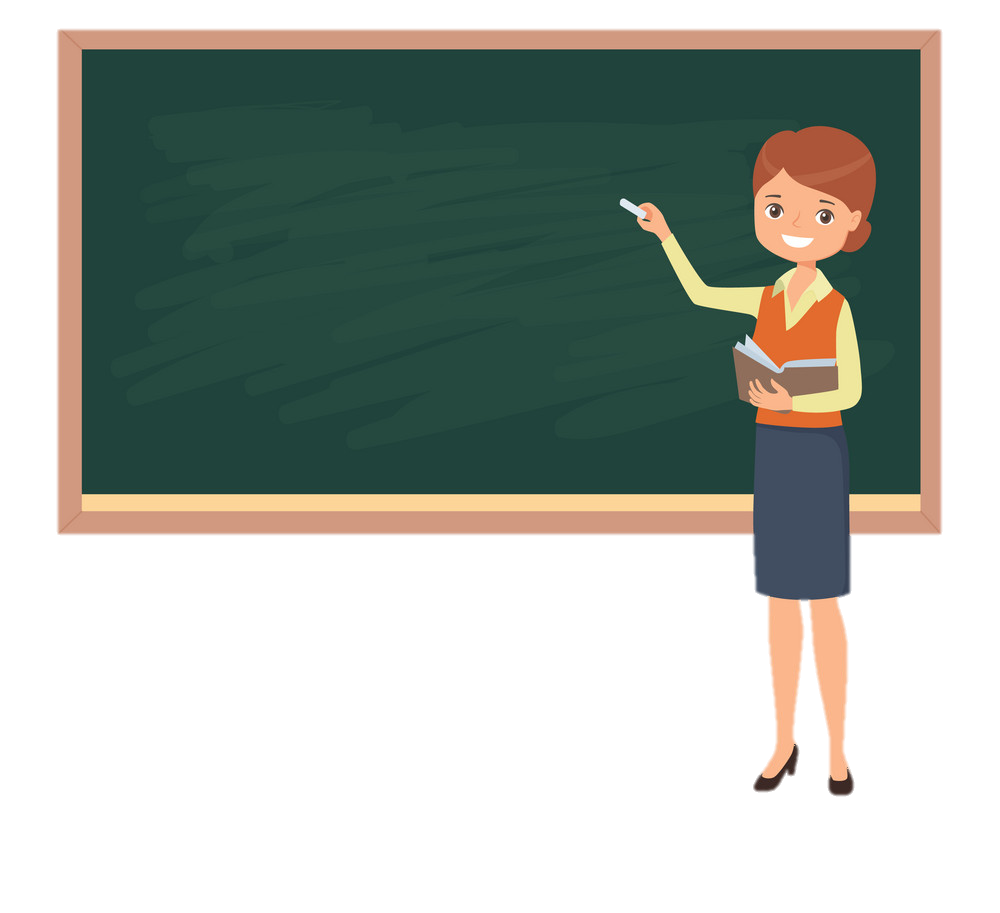 KHỞI ĐỘNG
MẢNH GHÉP KÌ DIỆU
=
=
=
TOÁN
Luyện tập (Trang 14)
YÊU CẦU CẦN ĐẠT
Củng cố cách chuyển hỗn số thành phân số, kỹ năng thực hiện phép tính với các hỗn số, so sánh hỗn số.
Thực hiện tốt các phép tính và giải toán có liên quan đến hỗn số.
THỰC HÀNH
Bài 1: Chuyển các hỗn số sau thành phân số:
5
2
12
=
9
=
=
=
=
=
9
2
=
=
12
5
[Speaker Notes: Chốt: HS nêu lại cách chuyển hỗn số thành phân số.]
d)
Bài 2: So sánh  các hỗn số:
b)
c)
a)
và
và
và
và
Bài 2: So sánh  các hỗn số:
a)
và
Cách 2: Ta có phần nguyên
3>2; phần phân số       =
Vậy:
Ta có:
>
;
Vì
>
nên
[Speaker Notes: Giới thiệu cho HS cách so sánh phân số:
Cách 1: điỉu về phân số rồi so sánh
Cách 2: a) So sánh phần nguyên, phần nguyên nào lớn hơn thì hỗn số đó lớn hơn.]
b)
Cách 2:
Ta có:
;
<
và
Vì
nên
[Speaker Notes: Tương tự, ở phần b, phần nguyên = nhau => so sánh phần phân số, hỗn số nào có phần phân số lớn hơn thì lớn hơn.]
c)
Ta có:
;
nên
và
>
Vì
[Speaker Notes: Hỏi HS cách 2 để so sánh hỗn số ở phần c  (so sánh phần nguyên)]
d)
Ta có:
;
Vì
nên
=
và
[Speaker Notes: Hỏi HS cách 2 để so sánh hỗn số ở phần d  (phần nguyên bằng nhau => so sánh phần thập phân)]
Muốn so sánh hai hỗn số ta làm thế nào?
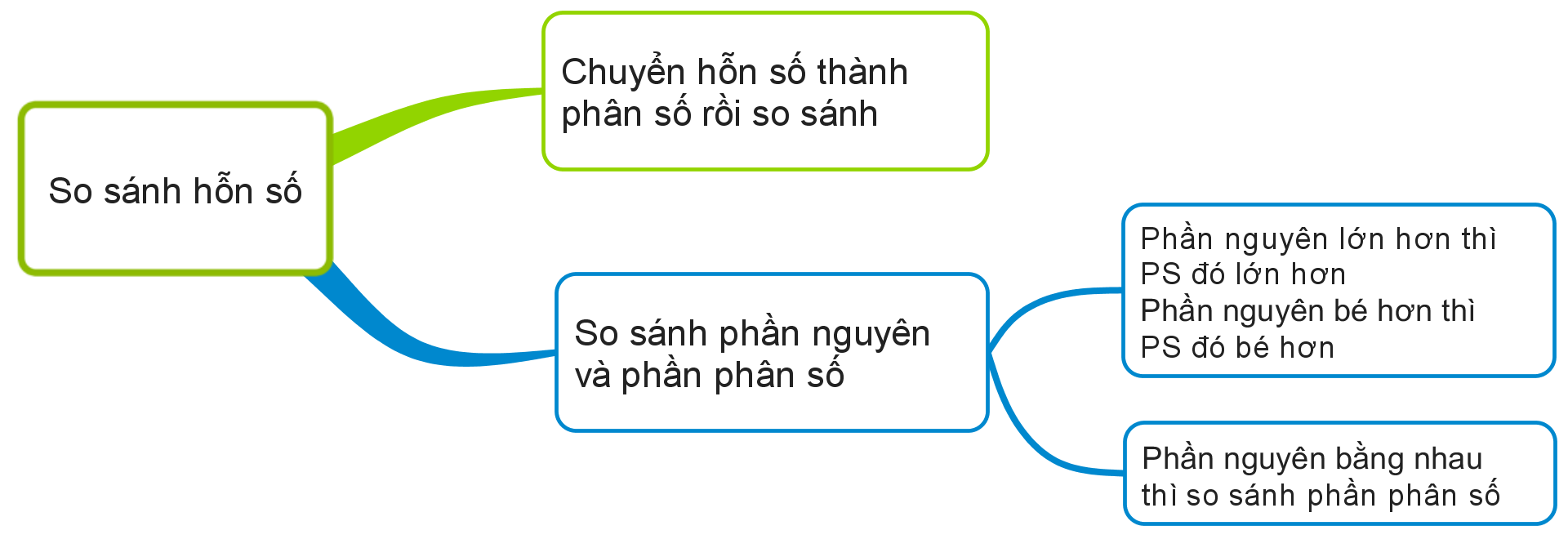 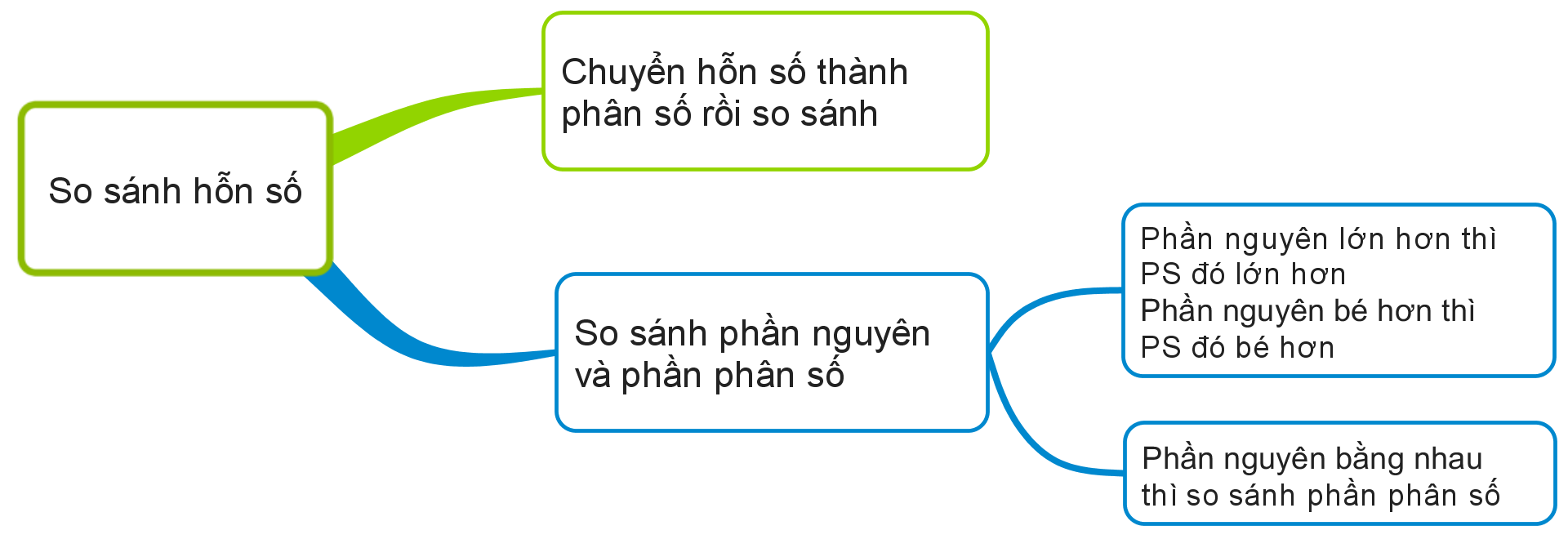 Cách 1
Cách 2
[Speaker Notes: - Hỏi HS: Muốn so sánh hai hỗn số ta có những cách nào?
- HS trả lời. GV chốt bằng sơ đồ tư duy]
Bài 3: Chuyển các hỗn số thành phân số rồi thực hiện phép tính:
1
+ 1
=
=
+
+
=
_
_
2
=
=
- 1
x
=
2
x 5
:
=
3
: 2
[Speaker Notes: Hỏi: Đề bài có mấy yêu cầu (2 yêu cầu: Chuyển HS thành PS rồi tính)
- Cần lưu ý điều gì khi thực hiện phép tính? (KQ của phép tính phải là phân số tối giản)]
Muốn thực hiện phép tính với hỗn số ta thực hiện như sau:
Bước 1: Chuyển các hỗn số thành phân số
Bước 2: Thực hiện phép tính
[Speaker Notes: Hỏi: Muốn thực hiện phép tính với hỗn số ta làm thế nào?
Chốt: Thực hiện theo 2 bước]
TRÒ CHƠI
ĂN KHẾ TRẢ VÀNG
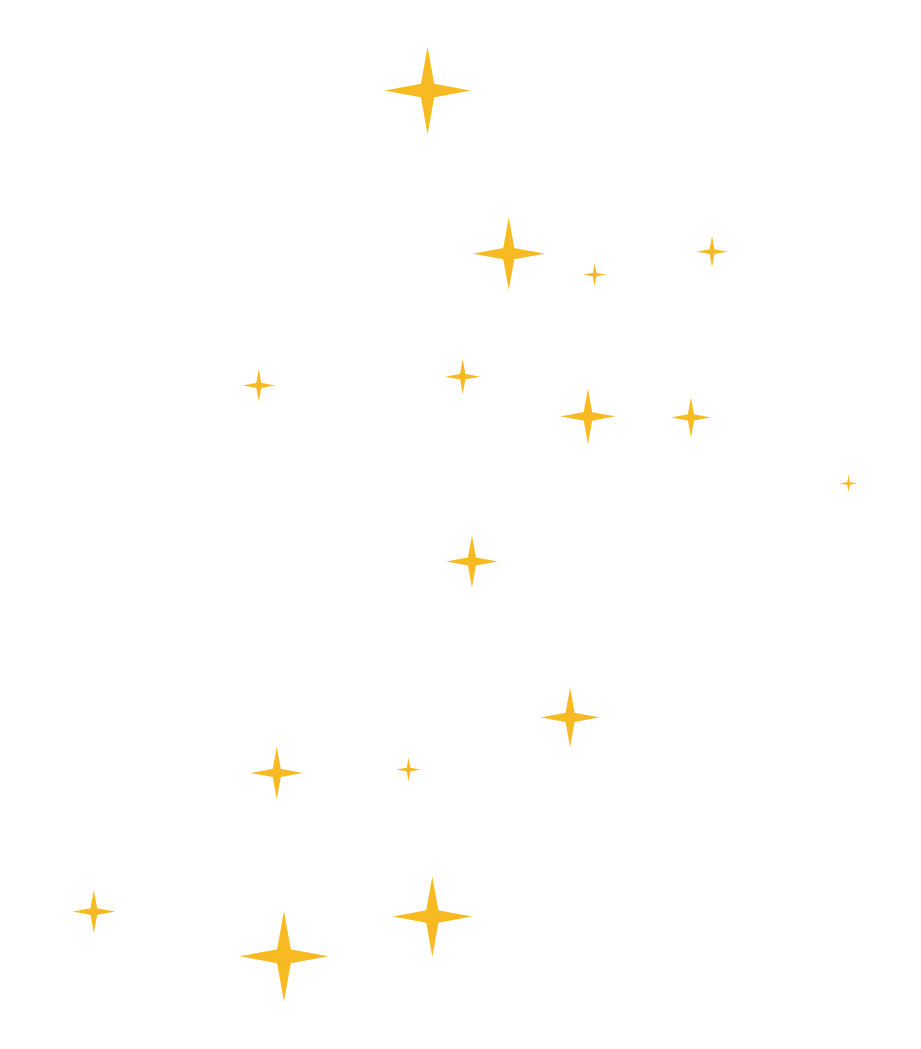 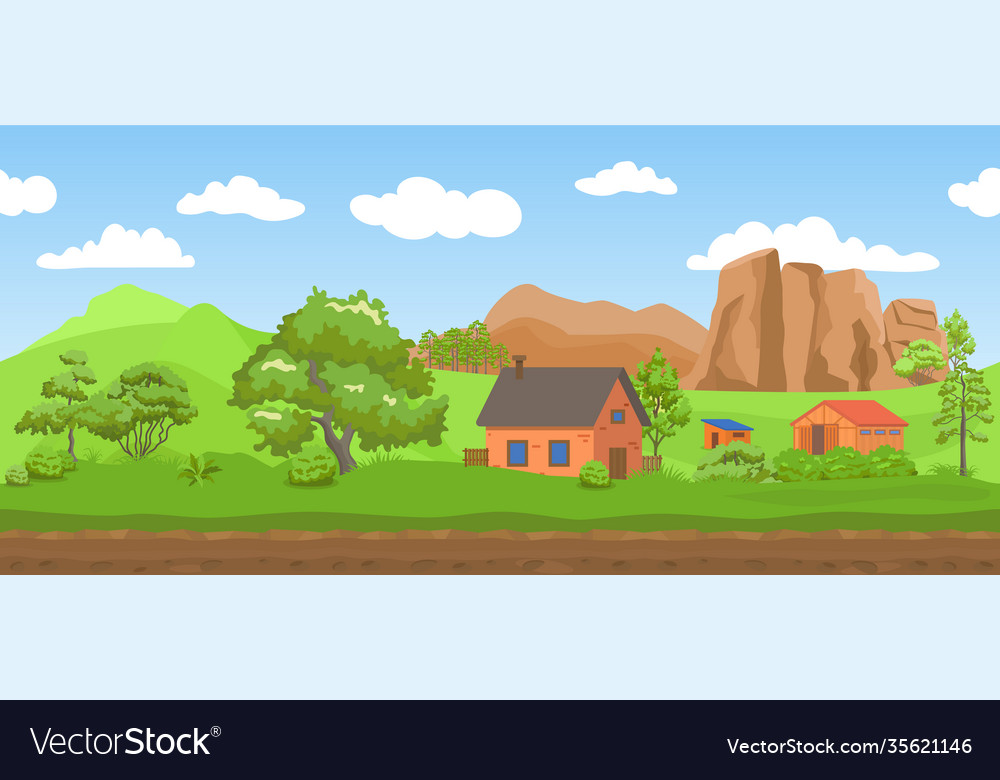 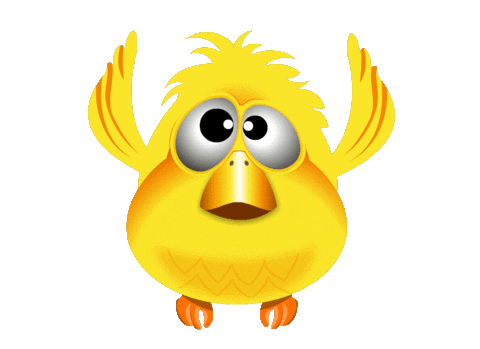 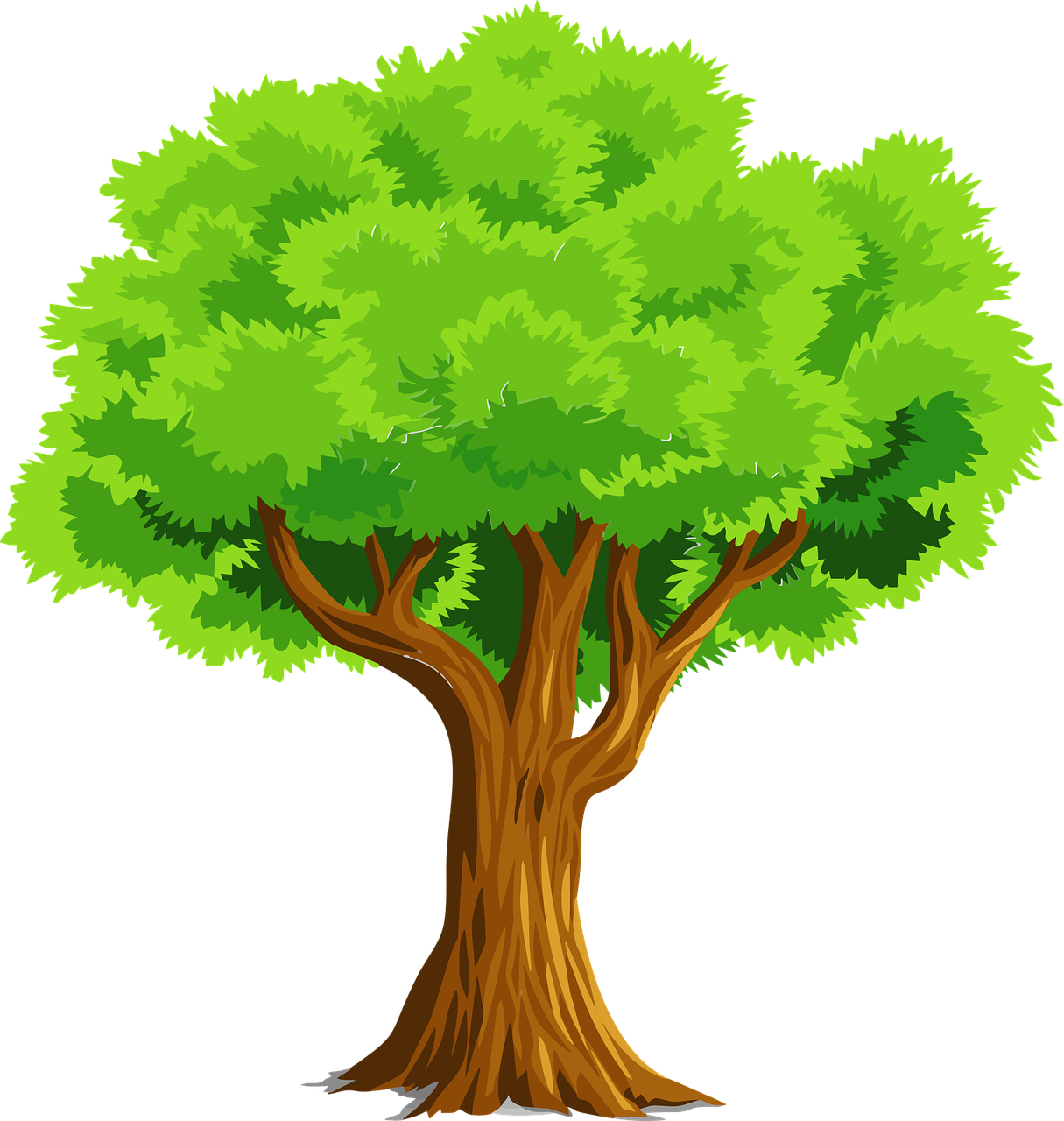 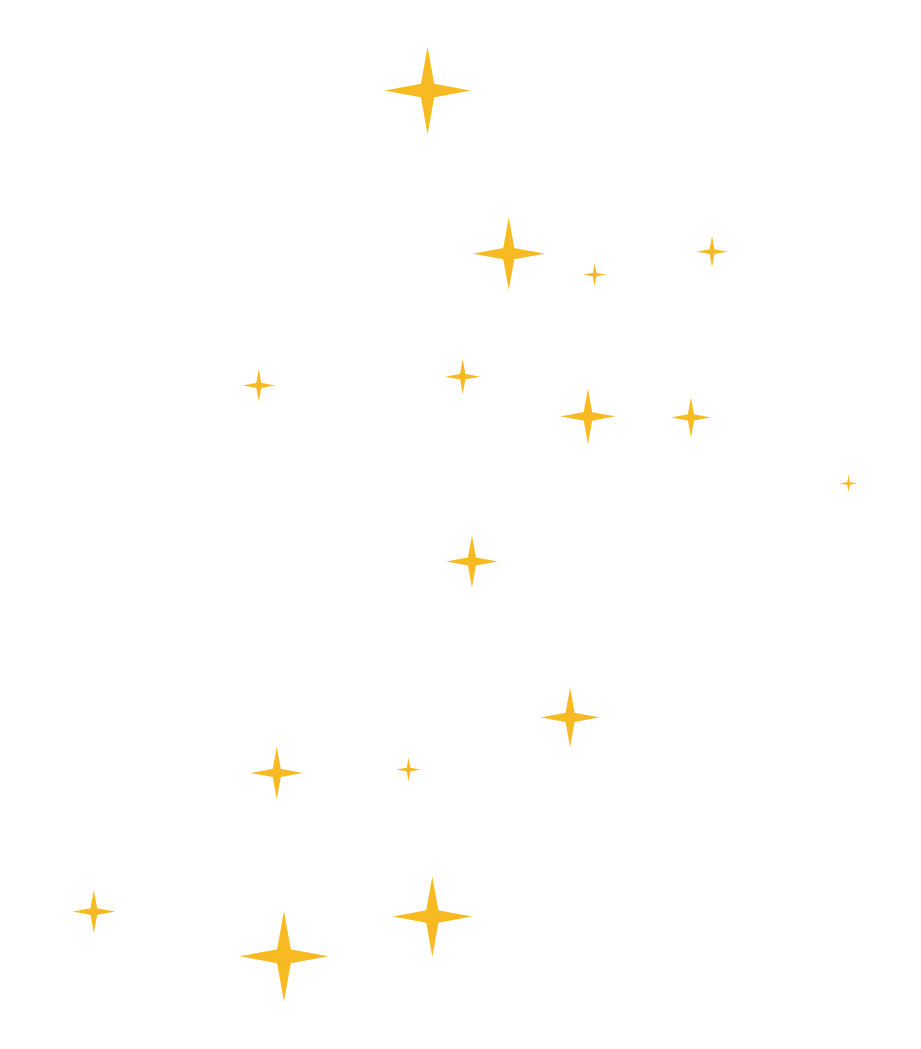 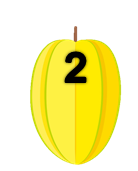 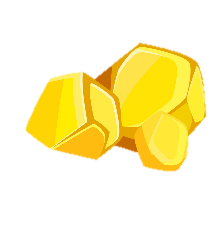 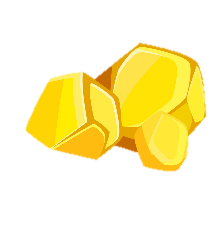 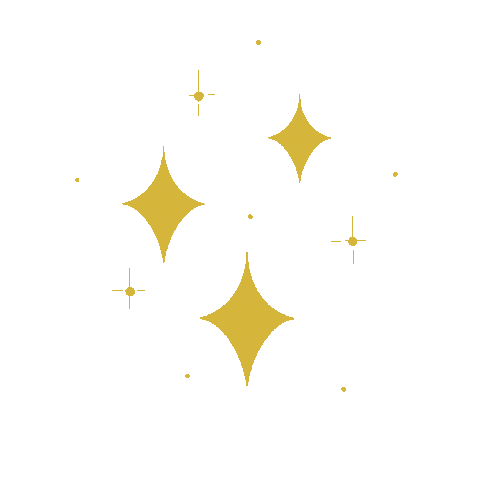 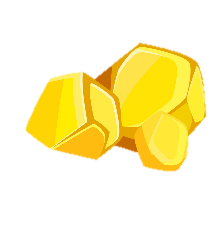 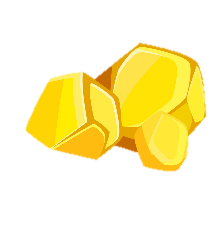 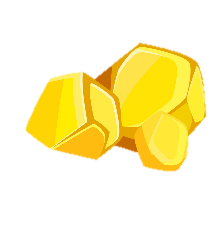 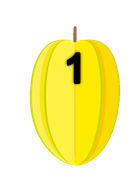 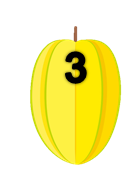 ĂN KHẾ 
TRẢ VÀNG
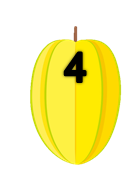 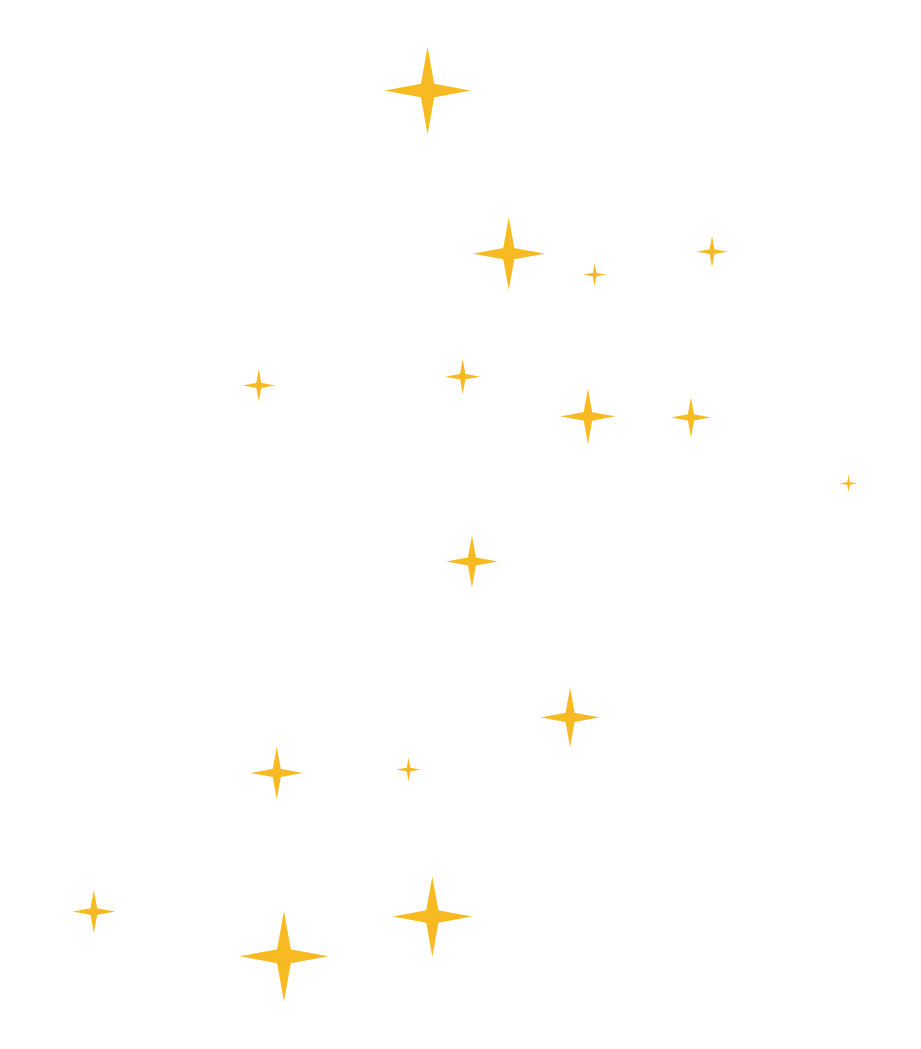 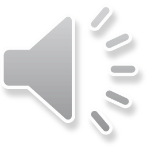 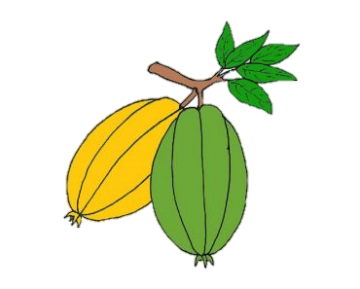 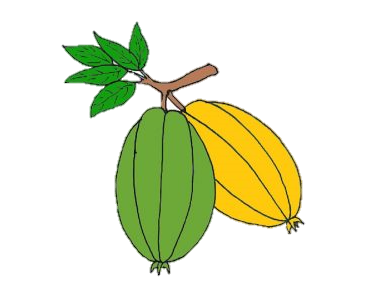 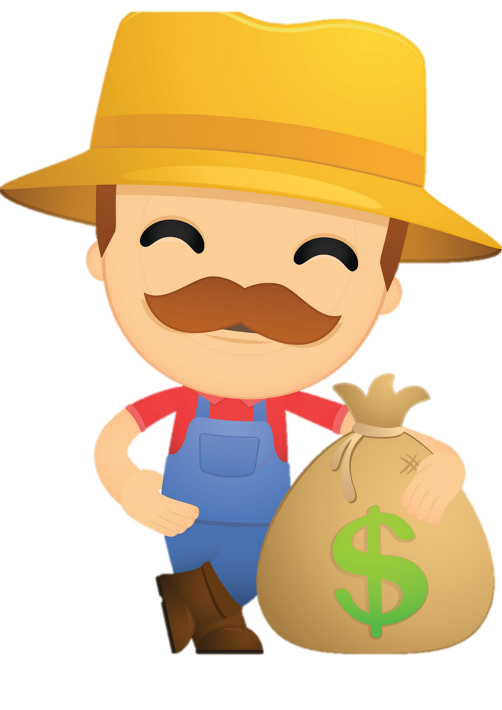 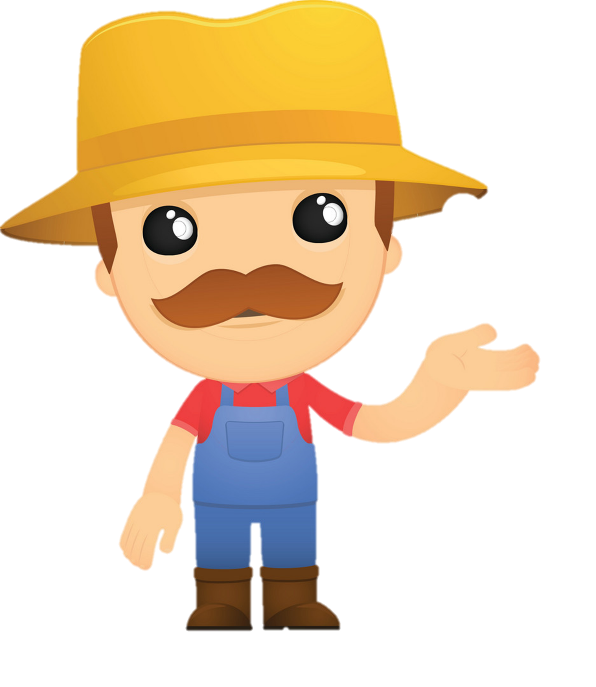 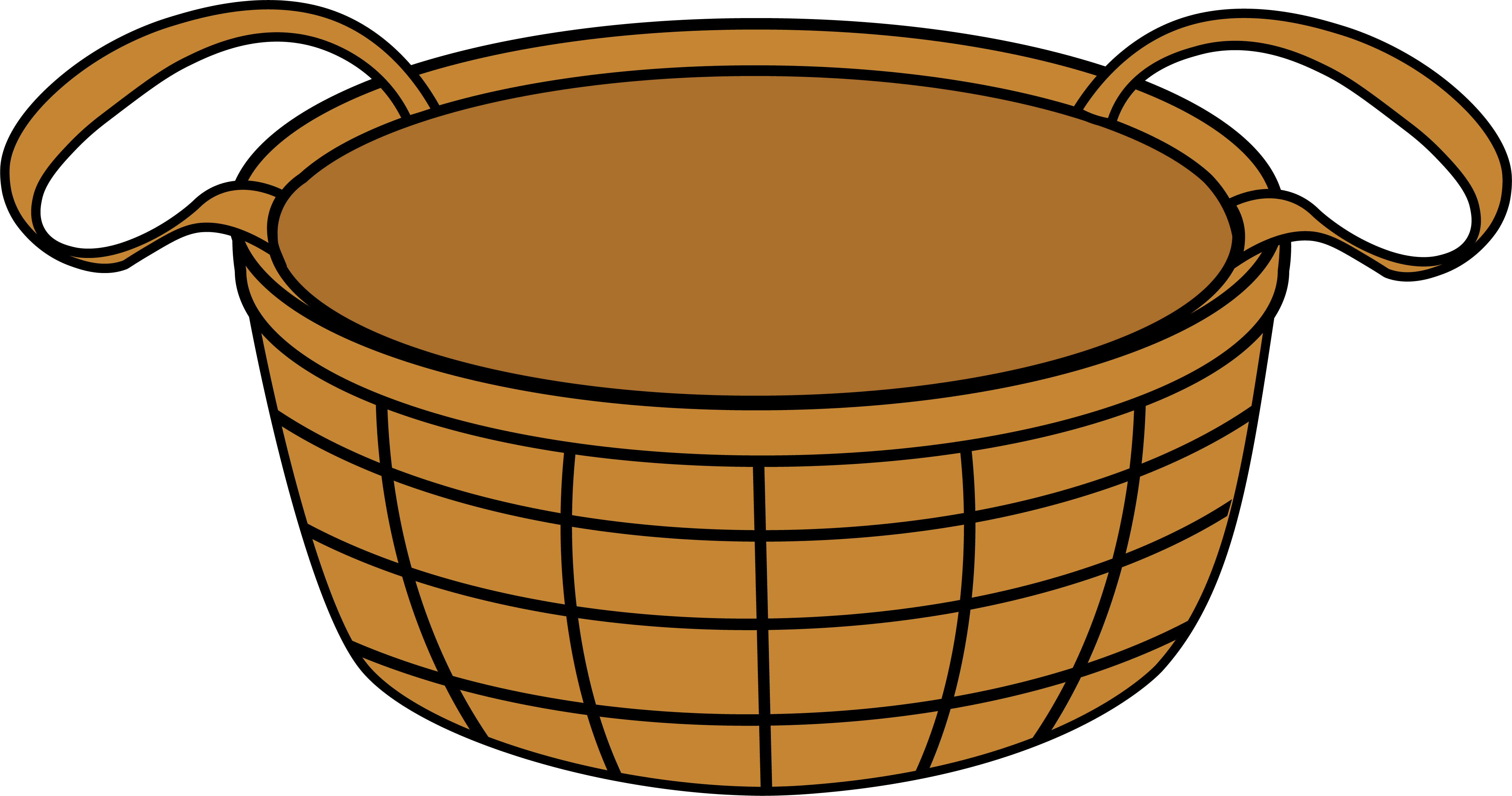 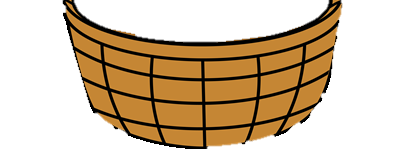 [Speaker Notes: Click vào quả khế để đi đến câu hỏi
Tại slide câu hỏi, click vào con chim để quay về slide này
Chơi xong thì enter để xuất hiên người nông dân hạnh phúc
Click vào chữ Ăn khế trả vàng để đến slide Vận dụng, trải nghiệm cuối cùng.]
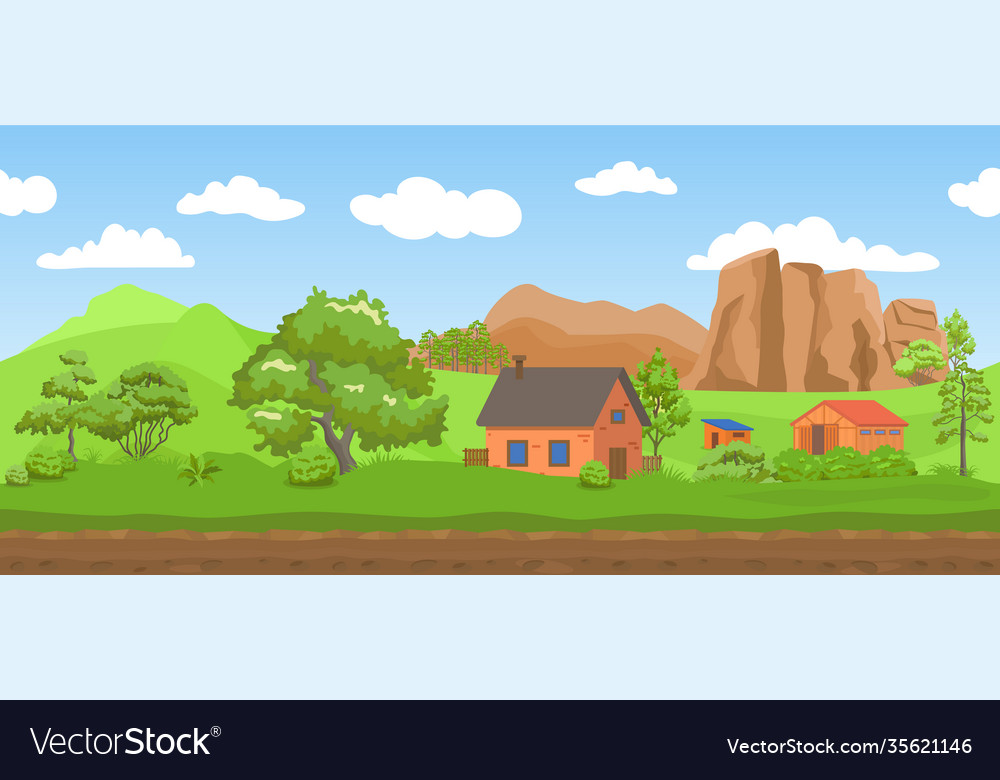 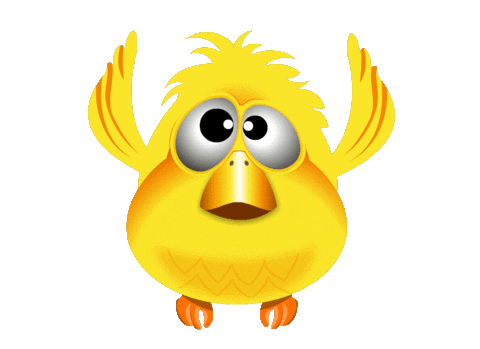 Điền dấu >, <, =
và
<
>
và
và
=
[Speaker Notes: Click vào chú chim để quay lại Slide 16 ban đầu trò chơi.]
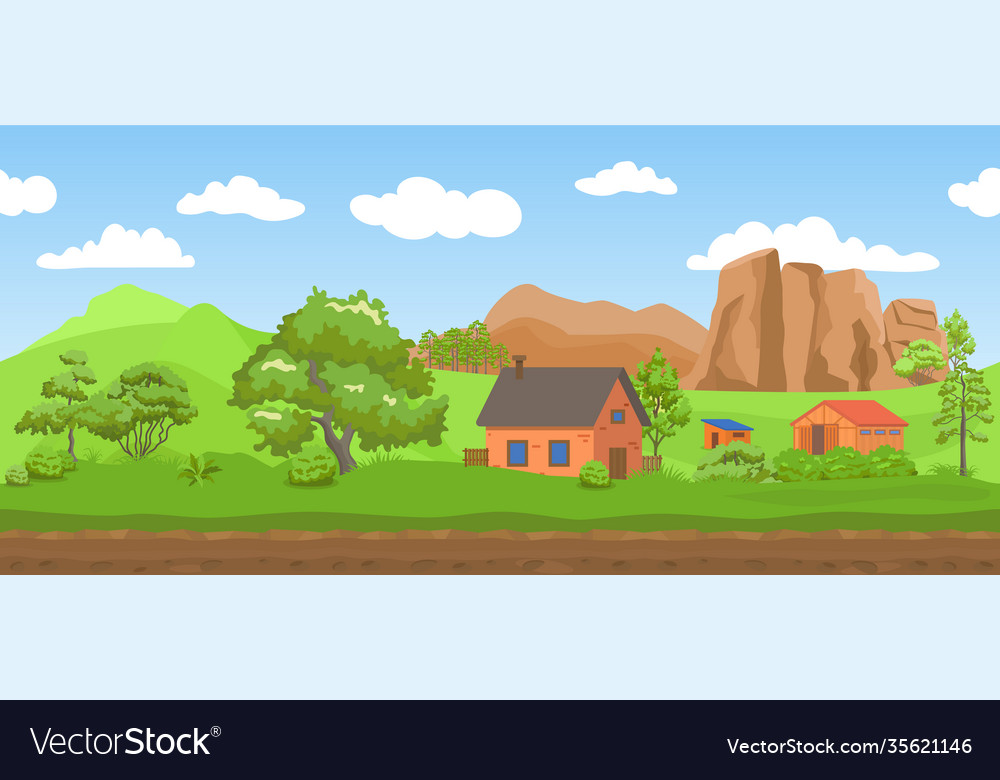 5
7
68
 7
45
 7
7
68
14
 7
= ?
9
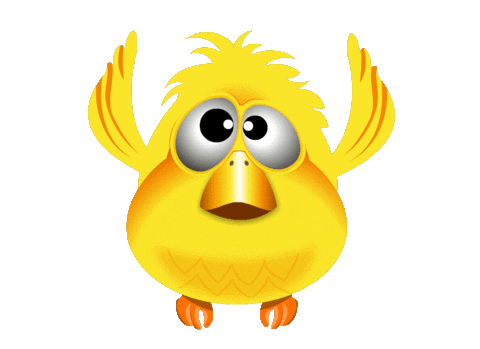 Chuyển hỗn số thành phân số:
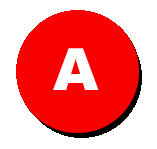 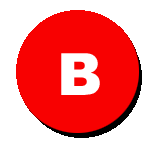 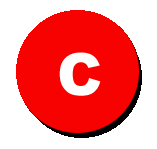 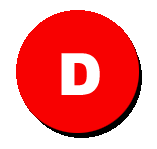 [Speaker Notes: Click vào chú chim để quay lại Slide 16 ban đầu trò chơi.]
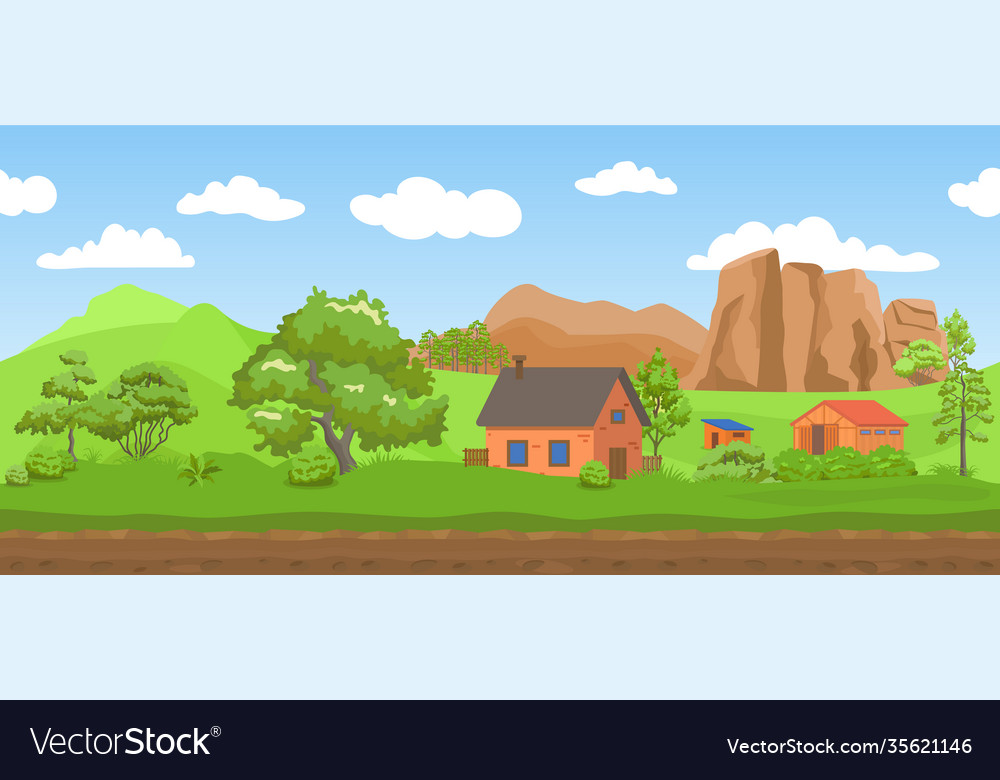 3
10
10
103
300
 10
103
 10
30
10
10
= ?
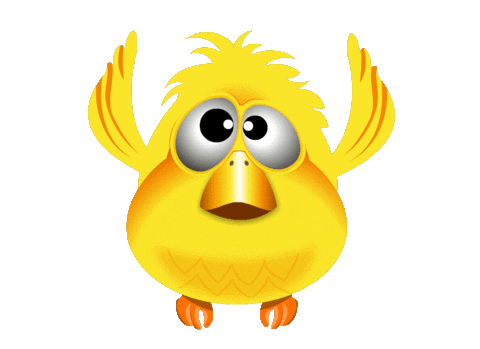 Chuyển hỗn số thành phân số:
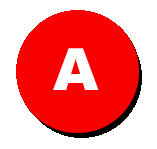 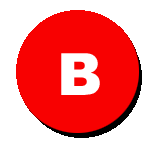 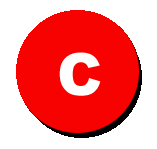 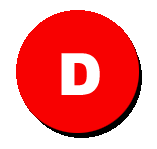 [Speaker Notes: Click vào chú chim để quay lại Slide 16 ban đầu trò chơi.]
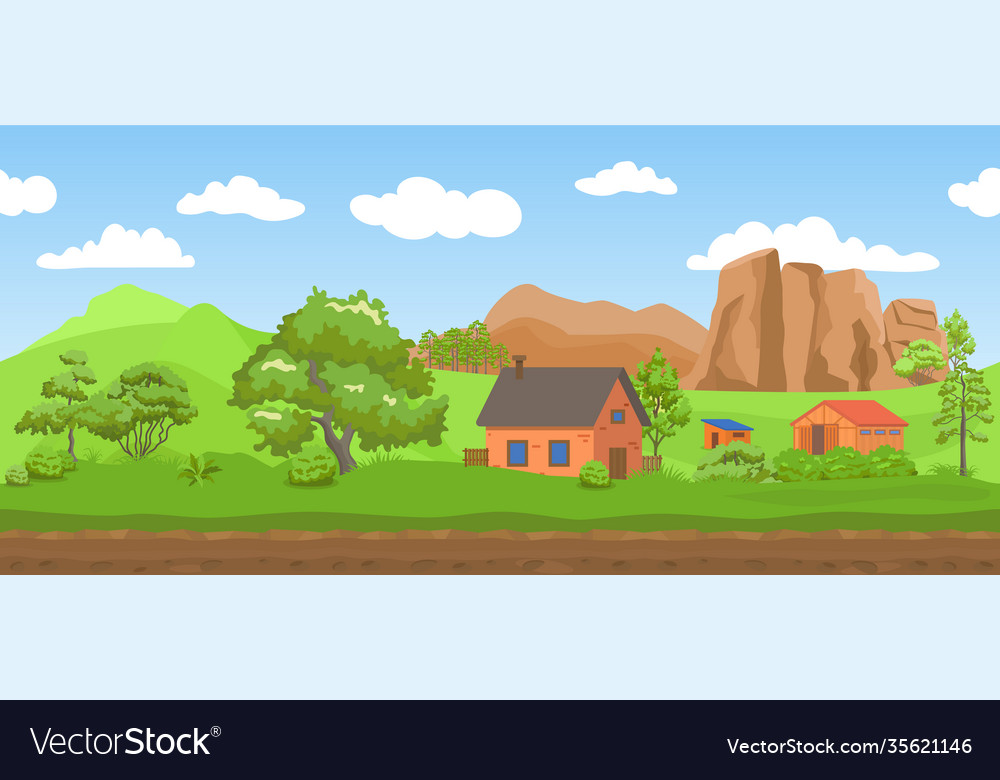 1
5
4
5
10
  3
3
  10
3
 2
+
1
1
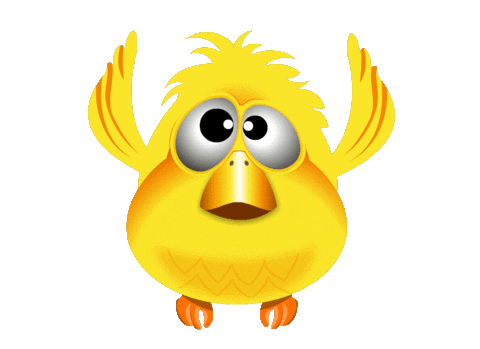 Tính:
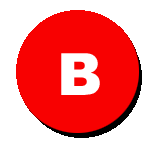 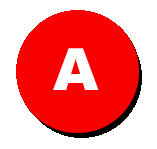 = ?
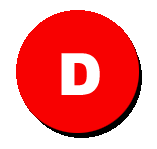 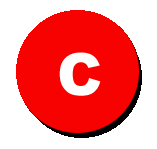 3
[Speaker Notes: Click vào chú chim để quay lại Slide 16 ban đầu trò chơi.]
Vận dụng và trải nghiệm
Tìm hiểu xem cách so sánh hỗn số nào nhanh nhất.
Chuẩn bị bài sau: 
          Ôn tập: Luyện tập chung (trang 15)